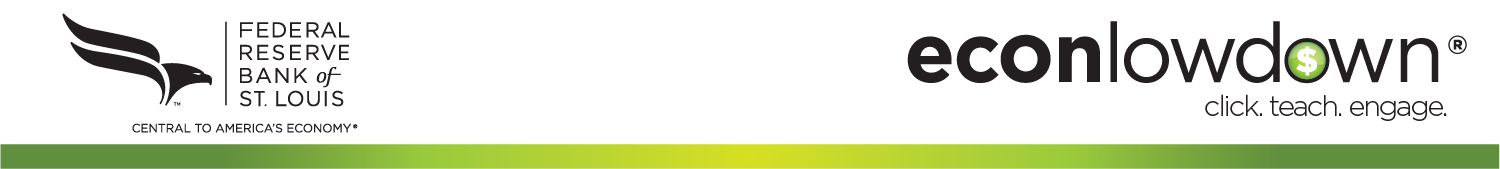 Incentives Are All Around Us
Andrea Caceres-Santamaria, Federal Reserve Bank of St. Louis
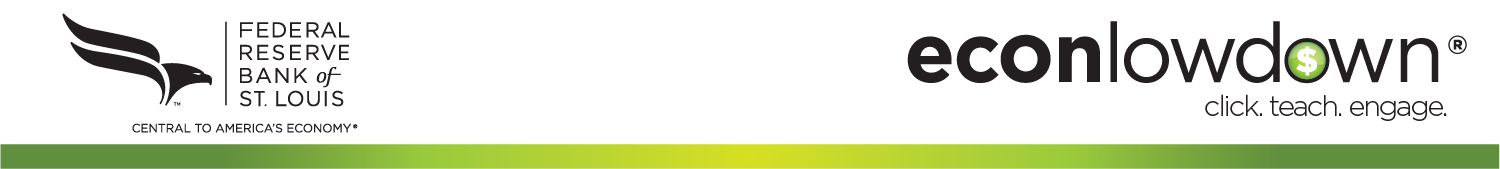 You own a business, and the government will pay you $2,000 at the end of the year if you prove that waste was reduced by at least 15%
A: Review production methods and make to reduce waste

B: Making money is the ultimate goal. Who cares if the business creates pollution?
Your parents offer to match every dollar you save at the bank
If your cell phone is taken away, your parents must come pick it up
A: Continue to use the phone in class

B: Put the phone away during class
If you pass a college-level test, the school covers an $85 fee for the test and you won’t have to take the class in college
A: You study as  much as possible so you can have a good chance of passing

B: Who cares, it’s only $85. I won’t study
A: Save more

B: Spend the money on going out with friends
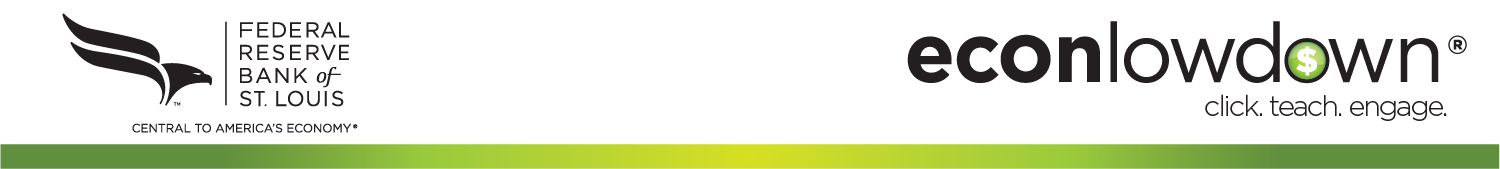 Positive Incentives
Positive incentives are rewards that encourage behaviors that make people better off, and there may be a monetary or measurable reward for doing so. Some examples include the following: 
30 extra credit points for completing 10 extra homework problems
A special buffet lunch for students who get on the honor roll
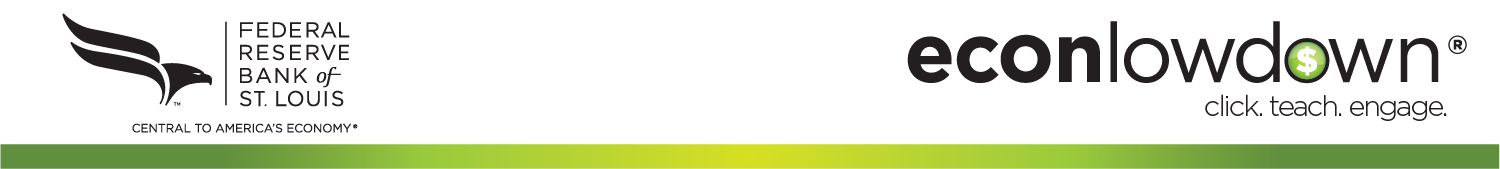 Negative Incentives
Negative incentives (disincentives) are penalties that are intended to discourage behaviors that make people worse off, and there may be a monetary penalty that must be paid or some other measurable penalty for doing so. 
Example: Receiving 0 points on a test if you are caught cheating
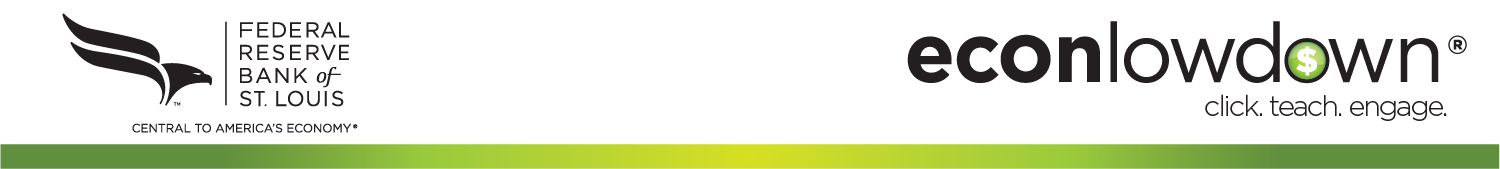 Economic Incentives
Paychecks: We go to work because we know that in return, we will receive compensation for our work in the form of a paycheck.
If you are a server at a restaurant, you provide friendly service to earn a good tip.
Tax rebates: Some governments offer a tax rebate if you purchase an electric vehicle. These rebates can range from $2,500 to $7,000 per new electric vehicle purchase.
Higher tax rates: For example, a $5 tax on cigarette purchases
Rewards programs: Airlines allow frequent flyers to earn points they can use toward a free flight.
[Speaker Notes: Source for Tax Rebates: https://www.energy.gov/eere/electricvehicles/electric-vehicles-tax-credits-and-other-incentives]
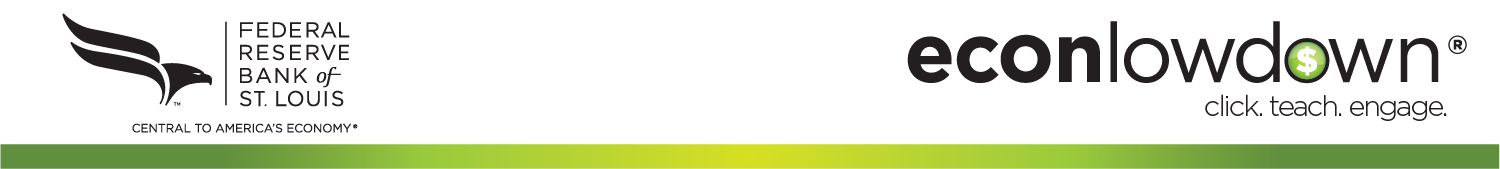 Economic Incentives
Incentives for consumers: Discounts that encourage consumers to buy more by decreasing the per unit cost of a good. Example: Buy one shirt for $7 or two shirts for $12 (decreasing the price per shirt to $6)
Following the rules:
A speeding ticket of $500
Anonymously reporting information on a crime that leads to an arrest, with a reward of $25,000
A $500 per year increase on health insurance if you smoke
A $300 per year savings on car insurance if you do not have an accident